Your Value to the team
Individually/in pairs, what do you consider to be the greatest value you bring to the team?
Describe how and when the team has benefitted from this
How could you bring even more of this strength to the team?
Be prepared to feed this back to the wider team
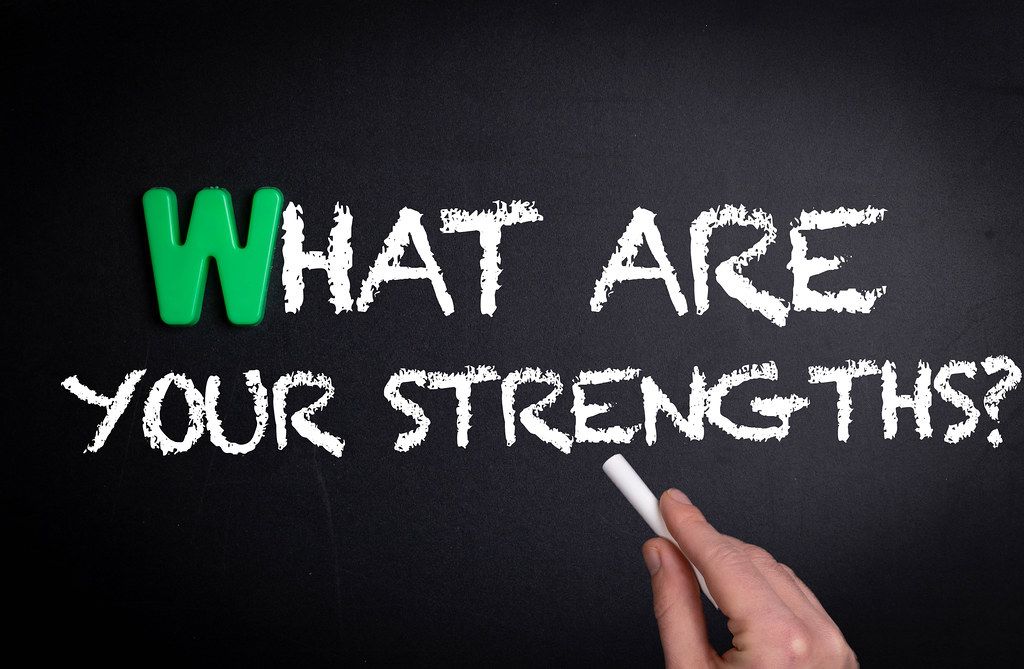 This Photo by Unknown Author is licensed under CC BY